Navazující magisterské studium veřejná správa			NP305Zk Správní věda			1. blok kolektivních konzultaci  - 30.9.2020Úvodní informace k předmětu:   1. Úvodní slovo  garantky předmětu – zvukový záznam:    2. Informace k formám výuky a komunikace     3. Informace k ukončení předmětu    4.  Zaměření výuky, témata přednášek, prameny 	                                      doc.JUDr.Soňa Skulová, Ph.D.
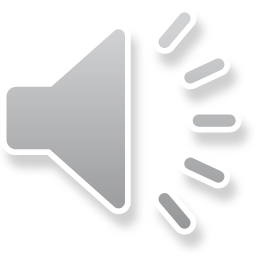 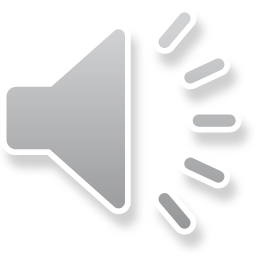 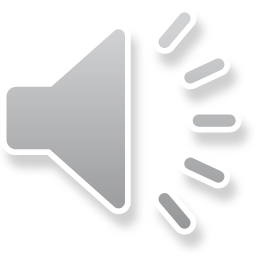 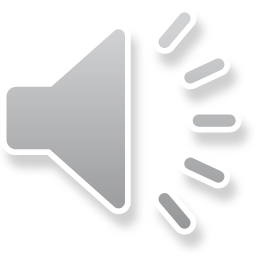 NP305Zk Správní věda - doc.JUDr.Soňa Skulová, Ph.D.
1